MERCATO DEL LAVORO E INDICE COMPOSITO DI FRAGILITA’ COMUNALE IN SARDEGNA: REALTA’ A CONFRONTO
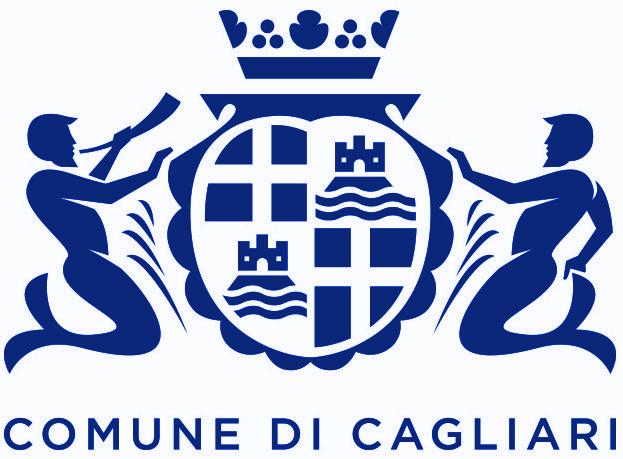 Dott.ssa Silvana Siddi - Funzionario
  Ing. Riccardo Castrignanò - Dirigente
SERVIZIO SMART CITY E INNOVAZIONE TECNOLOGICA
UFFICIO STATISTICA E CENSIMENTI
ANNI 2019-2021. PERCENTUALE OCCUPATI TOTALI: REALTA’ A  CONFRONTO
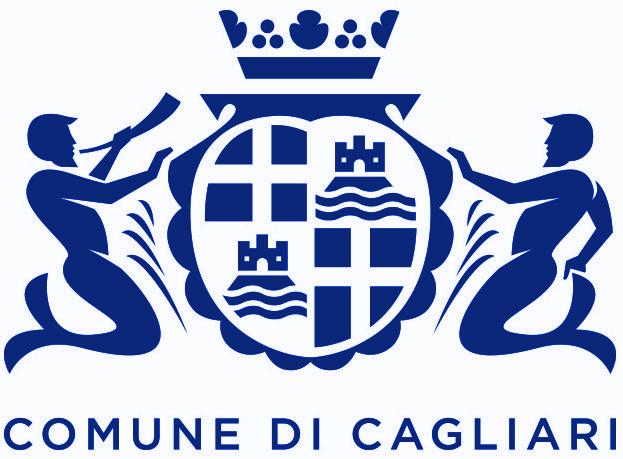 CAGLIARI                                        SASSARI                                   OLBIA
ITALIA                                                                                           SARDEGNA
Fonti: elaborazione su dati Istat
ANNI 2019-2021. OCCUPATI E NEET. ETA’ 15-24 ANNI: REALTA’ A CONFRONTO.
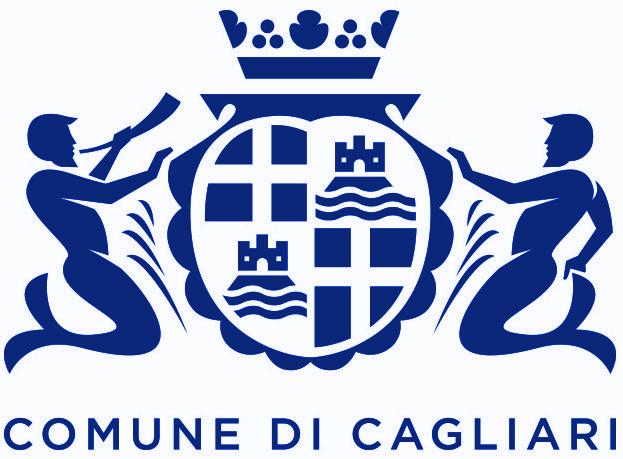 PERCENTUALE NEET* 15-24 ANNI
PERCENTUALE OCCUPATI 15-24 ANNI
*NEET: Not in Education Employment or Training: Casalinghe e In Altra condizione
Fonti: elaborazione su dati Istat
ANNI 2018-2019: INDICE COMPOSITO DI FRAGILITA’ COMUNALE (IFC). REALTA’ A CONFRONTO.
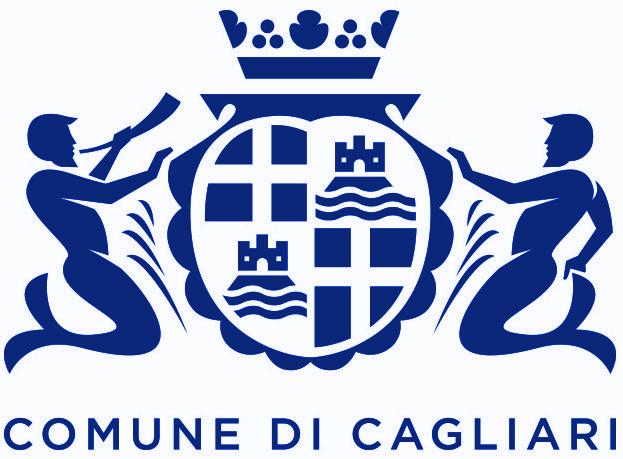 CAGLIARI                                                                                 SASSARI                                                             OLBIA
Fonti: elaborazione su dati Istat
ANNO 2019: INDICE COMPOSITO DI FRAGILITA’ COMUNALE. COMUNE DI CAGLIARI IN PARTICOLARE.
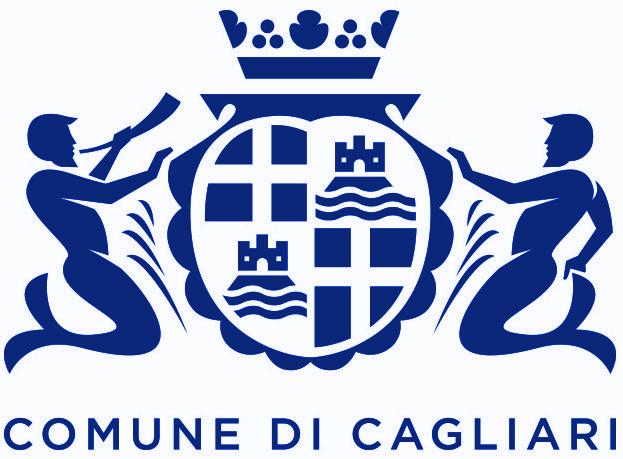 Fonti: elaborazione su dati Istat